Буква А
Знакомим дошкольников со звуками
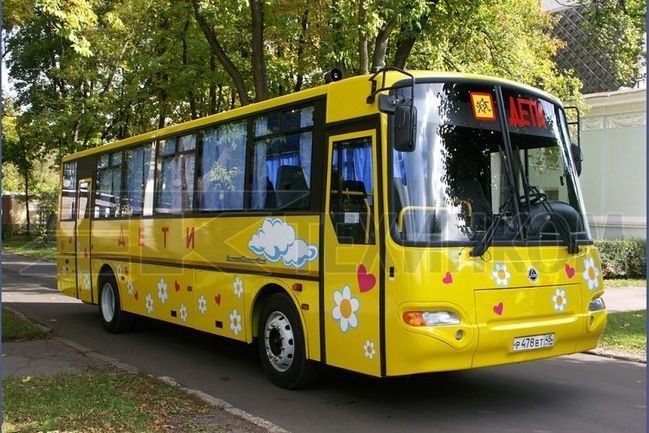 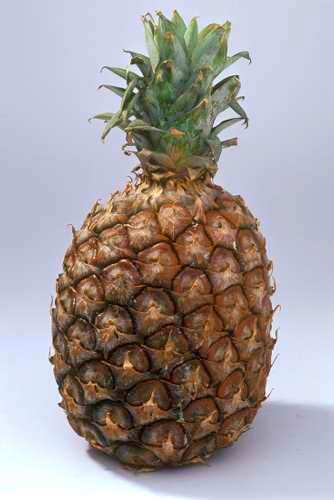 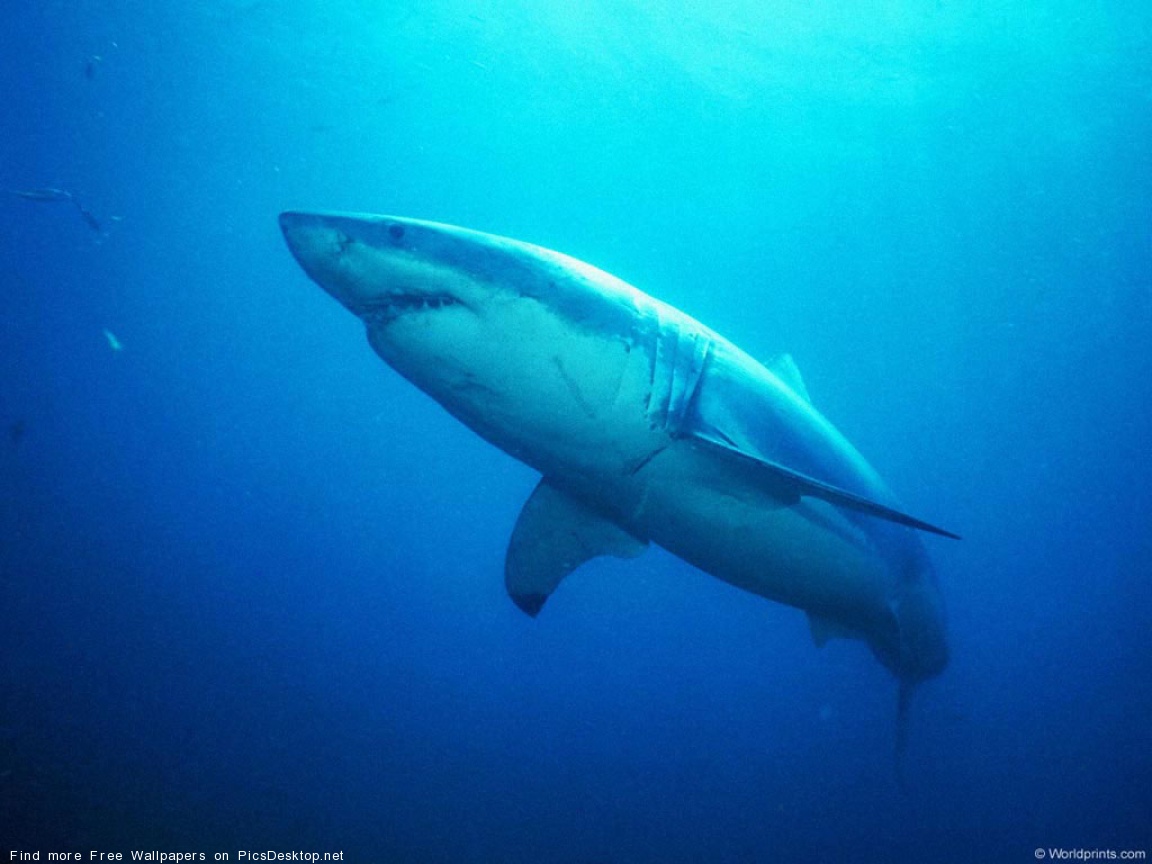 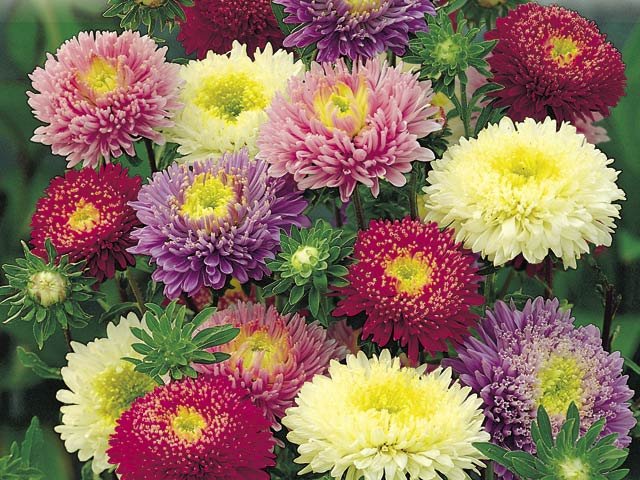 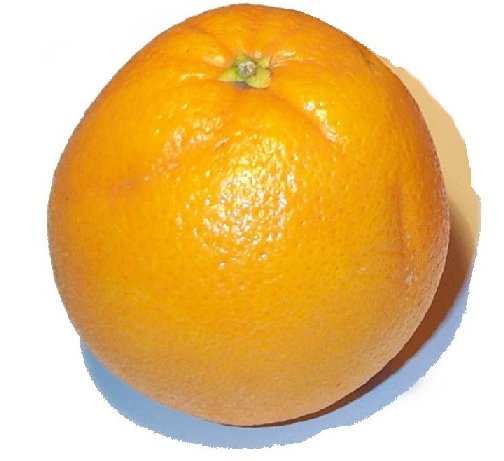